E-nastava iz seminara Trgovačko pravo 28.4.2020.   TEMA SEMINARA: ISPUNJENJE
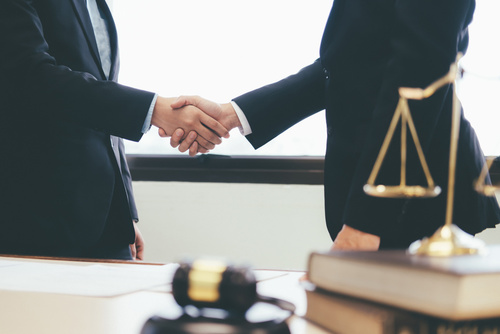 Dr. sc. Lidija Šimunović
Dragi seminaristi,
Molim Vas pripremite odgovorite na sljedeća pitanja vezano za ISPUNJENJE:

Tko može ispuniti obvezu?
Kome se ispunjava obveza?
Što se mora ispuniti pri ispunjenju (predmet ispunjenja)? Razlika između zamjene ispunjenja, fakultativnih tražbina i obveza i novacije.
Gdje se ispunjavaju obveze?
Kada se moraju ispuniti obveze?
Koja je pravna posljedica zakašnjenja ispunjenja dužnika, a koja zakašnjenje vjerovnika?
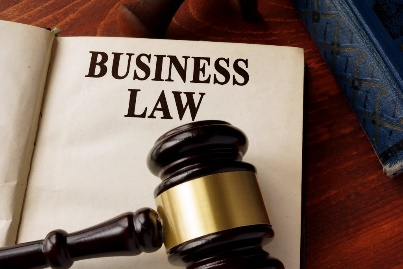